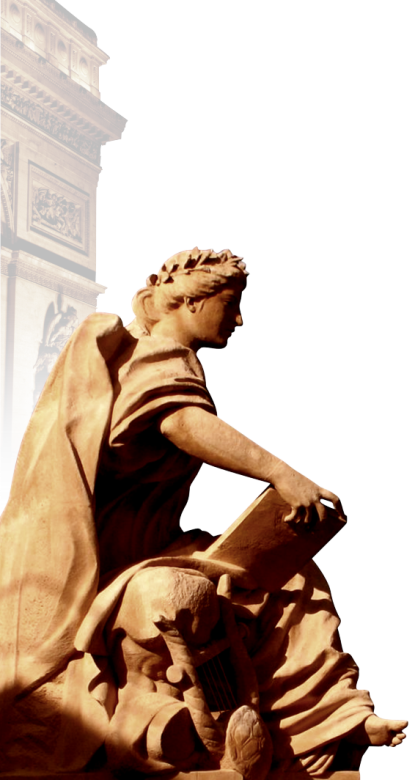 课题
project
project
第3课
古代希腊文明






    武进区湖塘实验中学   许丽丹
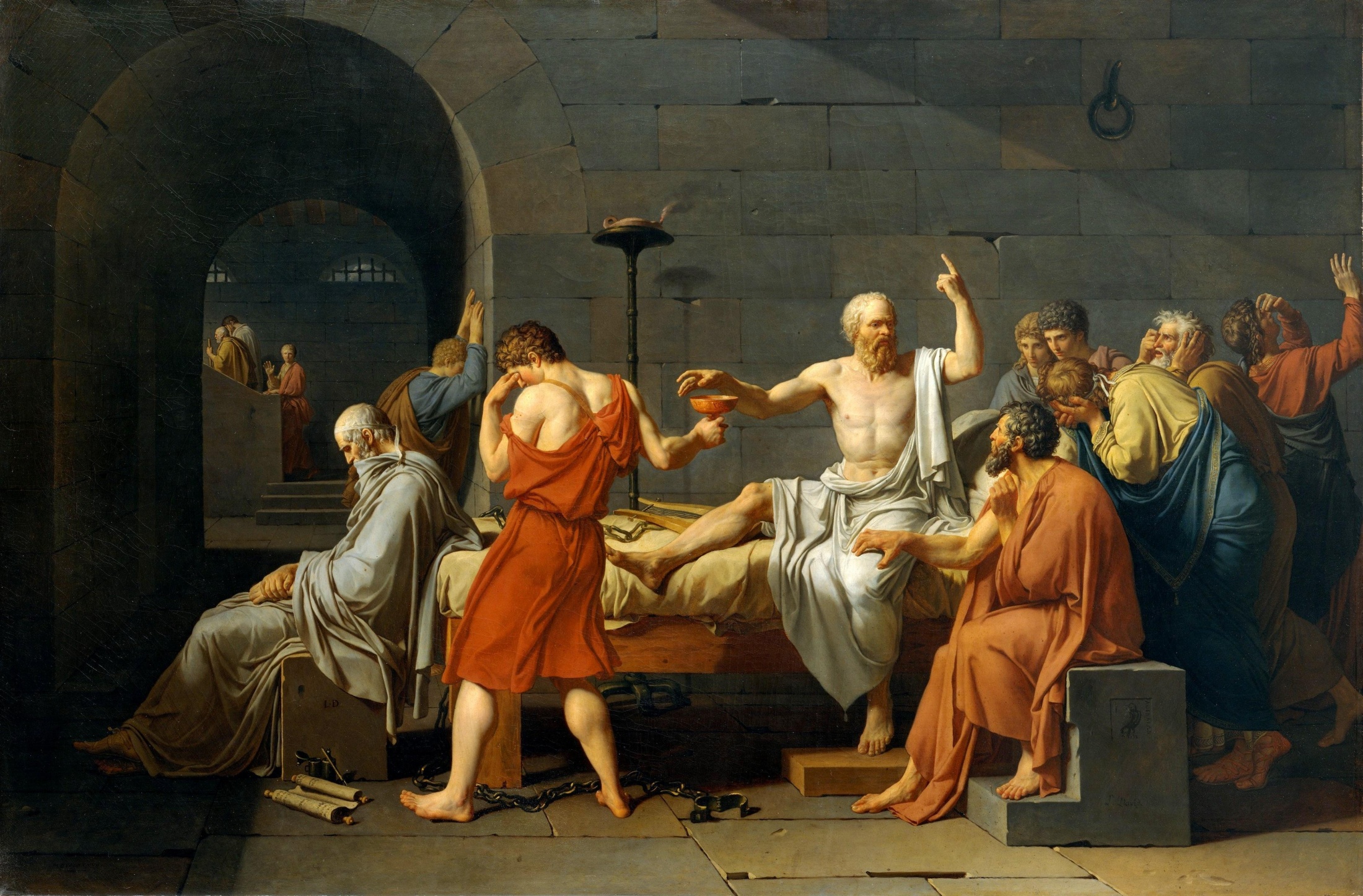 《苏格拉底之死》
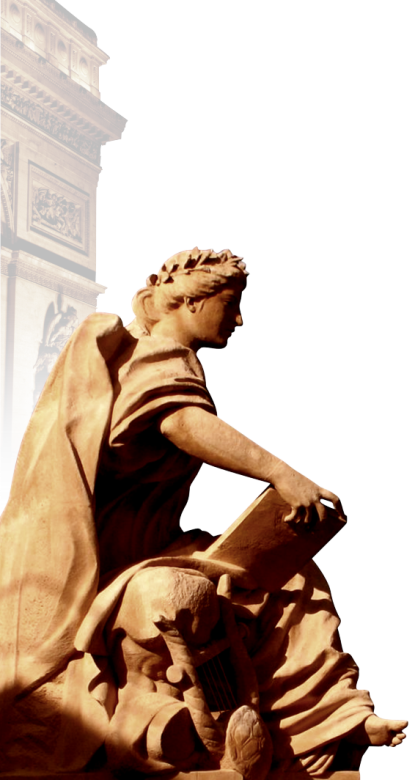 课题
project
project
学习目标：
1、知道希腊城邦和雅典民主政治，初步了解亚历山大帝国对东西方文化交流的作用。
2、以建筑艺术等为例，初步认识希腊古典文化的成就。
第3课
古代希腊文明
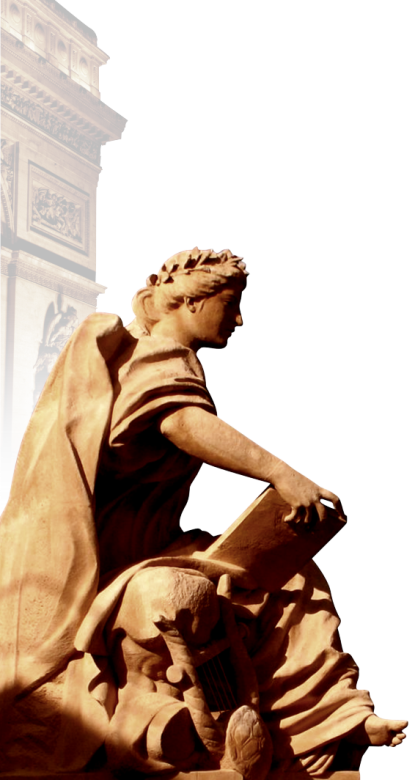 一、览希腊文明
二、究民主政治
三、析东征影响
01
02
03
目录
contents
contents
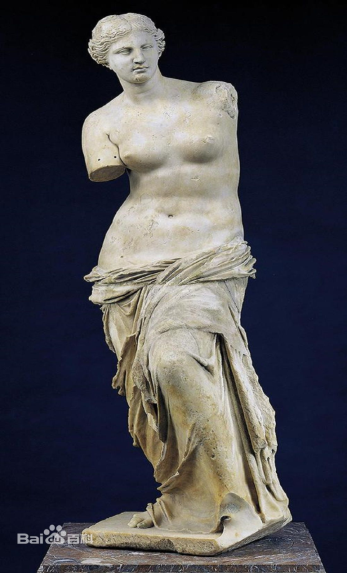 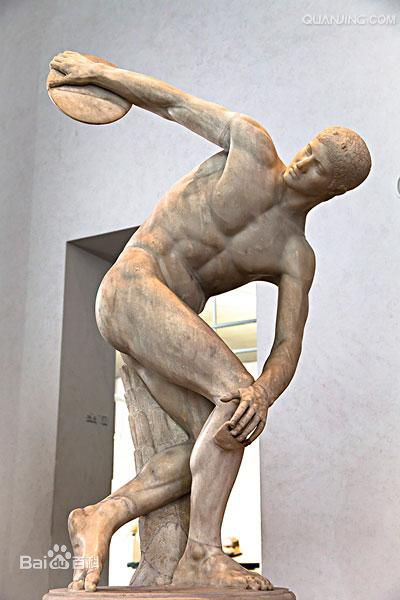 览希腊文明
古希腊在哲学、文学、戏剧、雕塑、绘画、建筑等方面做出巨大的贡献，成为西方文明之源。
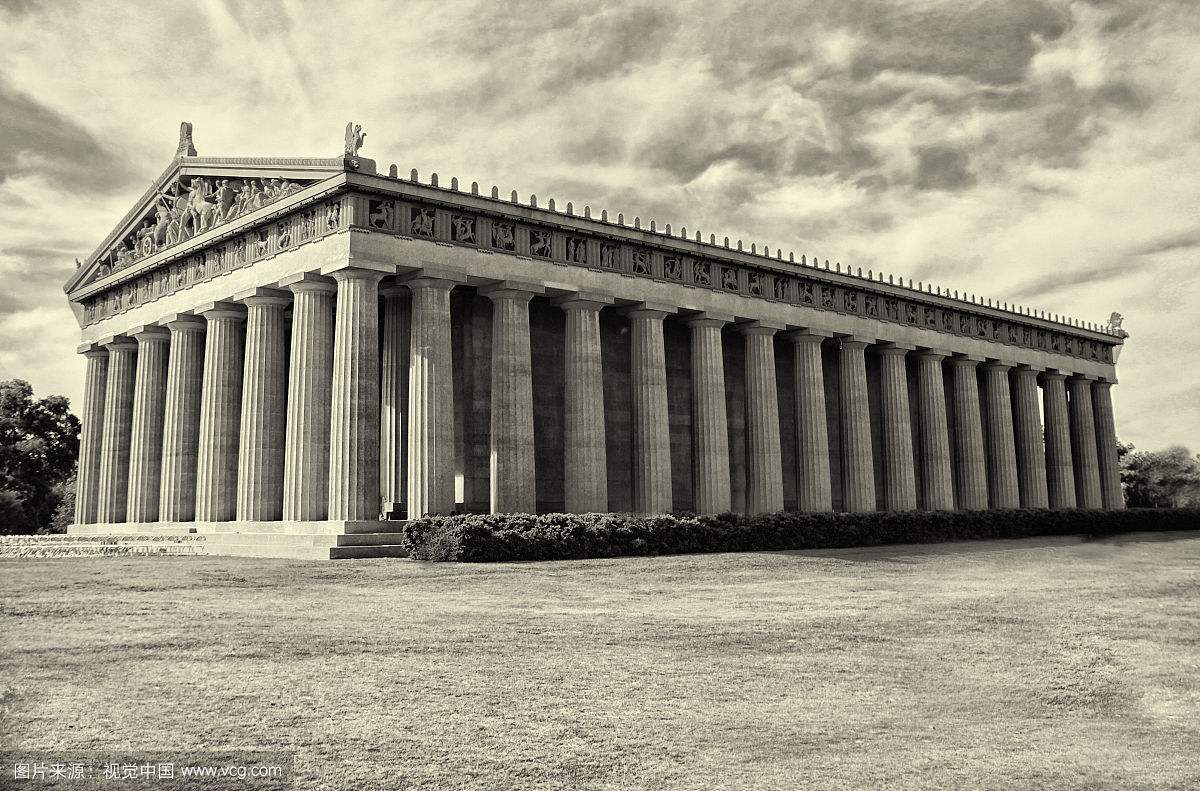 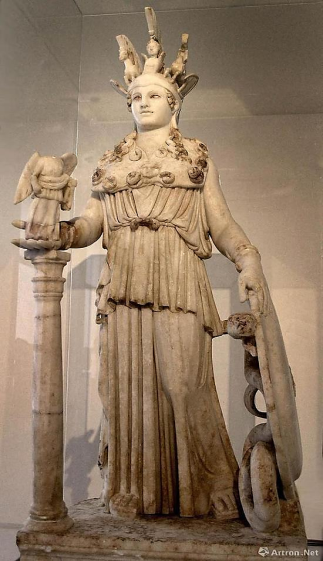 米洛的维纳斯
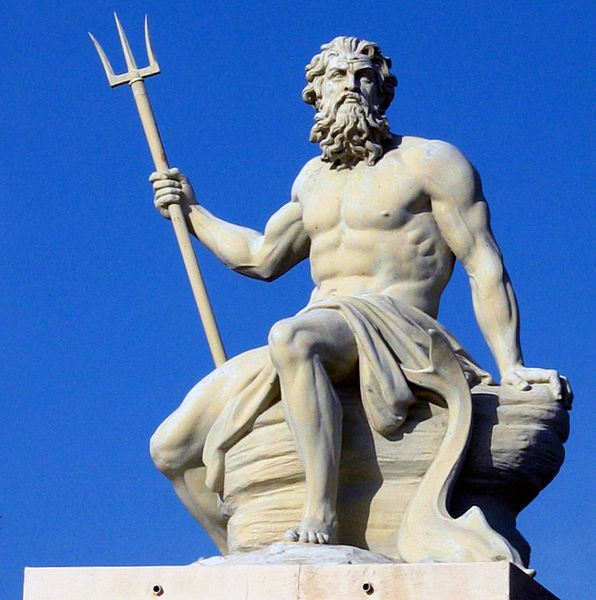 掷铁饼者
海神波塞冬
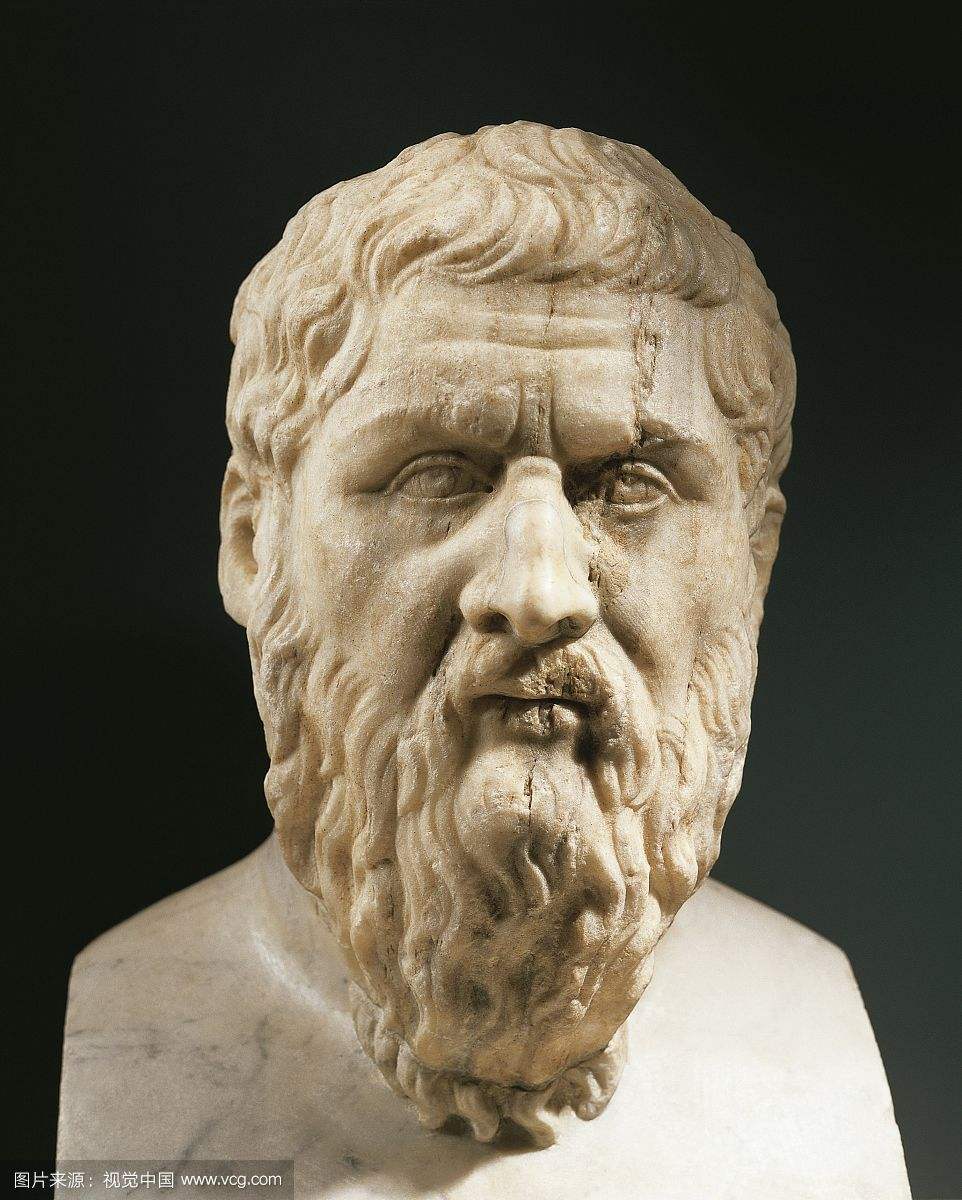 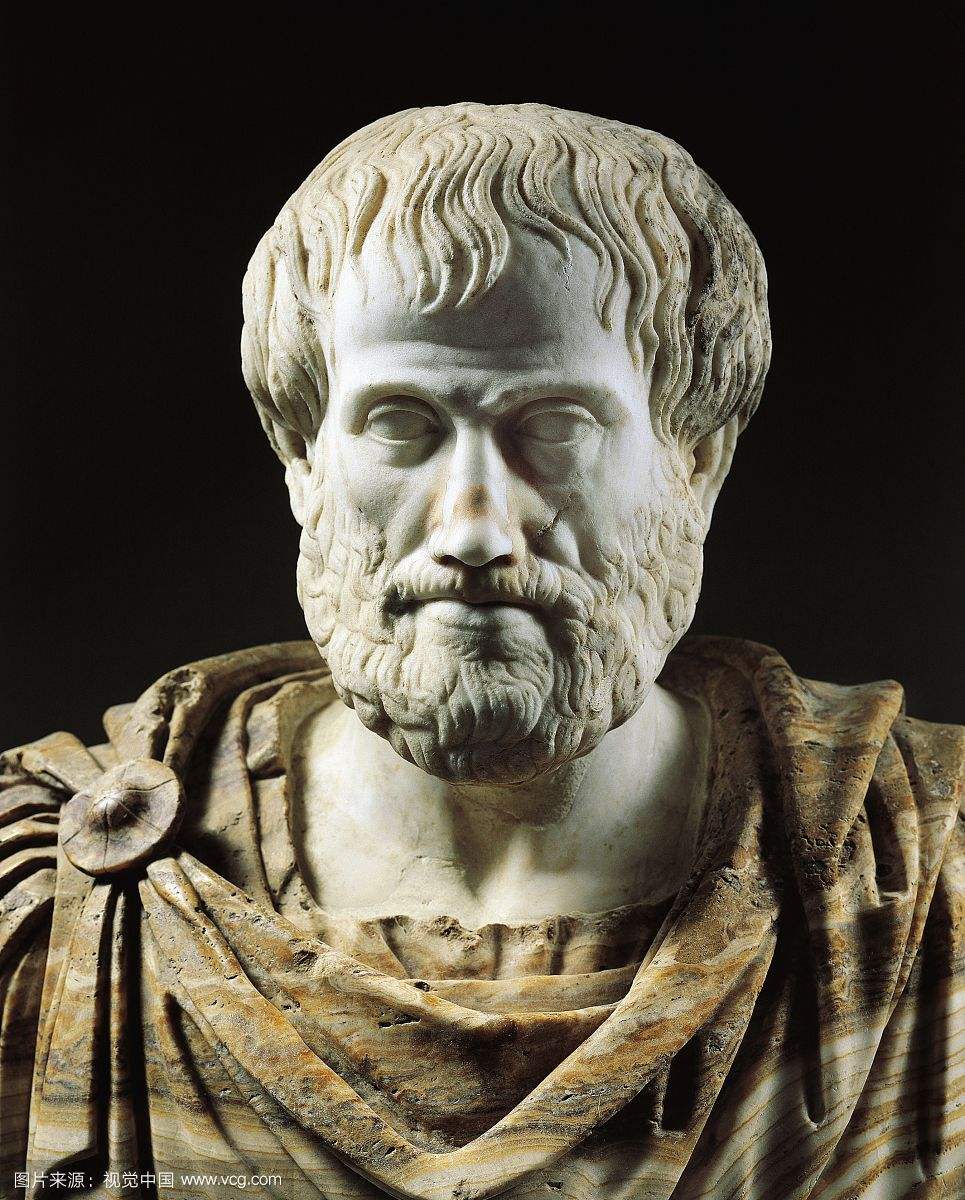 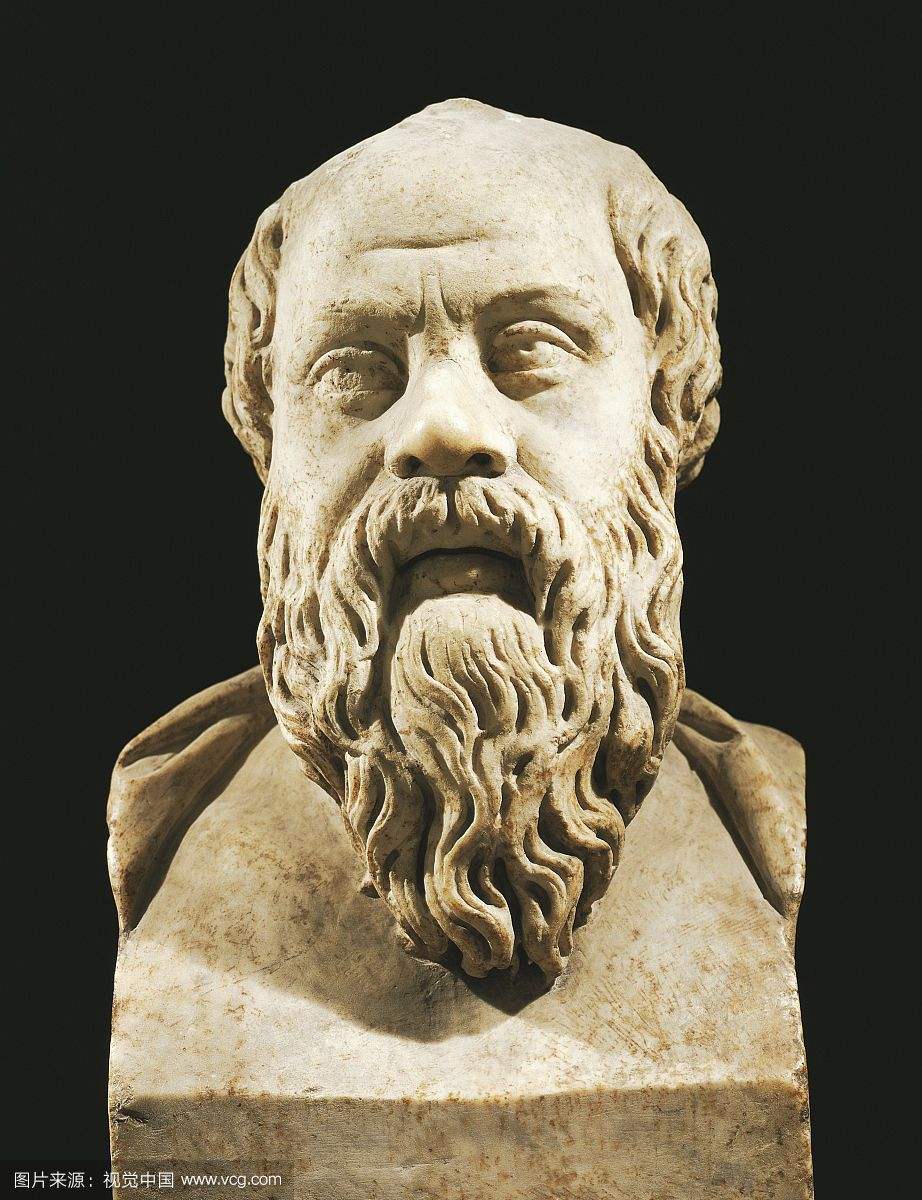 帕特农神庙
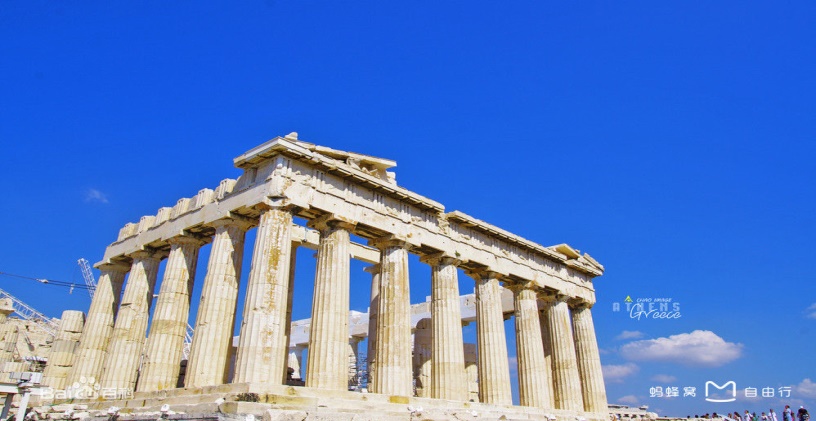 雅典卫城
亚里士多德
苏格拉底
柏拉图
究民主政治
小国寡民城邦的形成
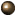 海外商业贸易兴盛
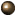 自由、进取和善于求
索的民族精神的形成
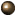 平等观念的形成
与民主政治的建立
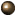 1.雅典民主政治形成的条件
思考
讨论
结合《古代希腊城邦图》与P11页正文，指出古代希腊的地理环境有什么特点？这对古代希腊文明产生怎样的影响？
环海，多山，地势崎岖不平，河流短急，小块平原，
土壤贫瘠。
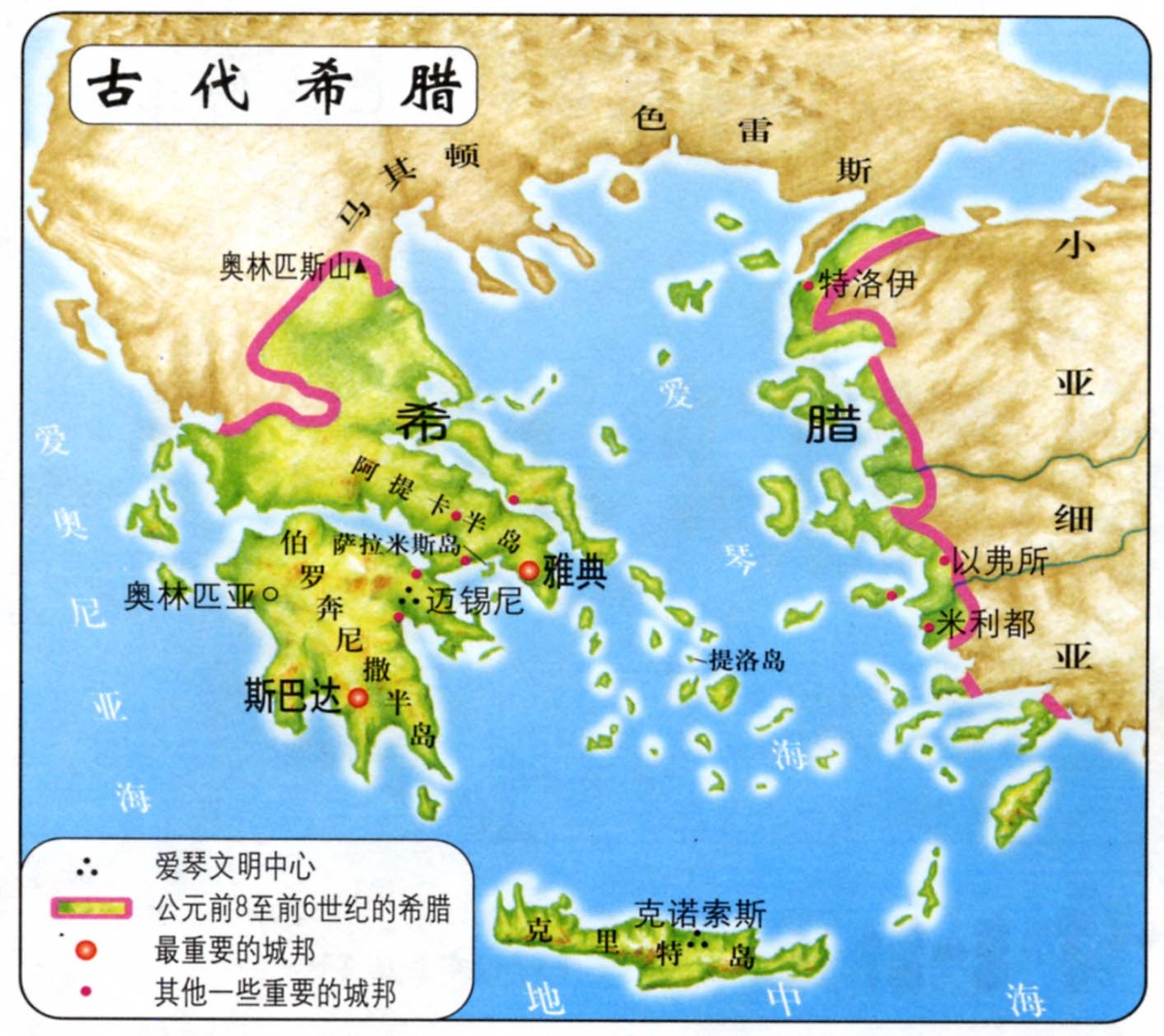 究民主政治
发展历程
2.雅典民主政治的主要内容
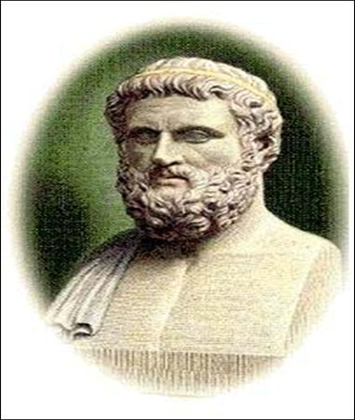 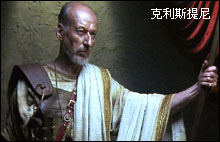 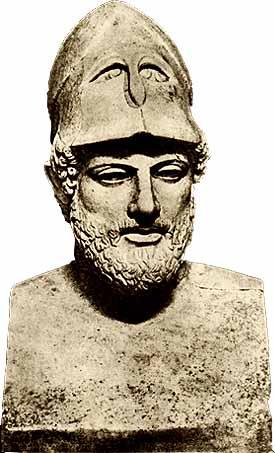 五百人会议
前6世纪初
陪审法庭
前6世纪初
公民大会
梭  伦
克里斯提尼
前6世纪末
伯里克利
前5世纪
究民主政治
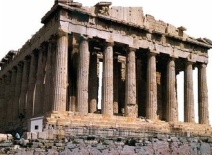 2.雅典民主政治的主要内容
在伯里克利主政时期（公元前443年-前429年），雅典
民主政治达到极盛。被称为古希腊的黄金时期。
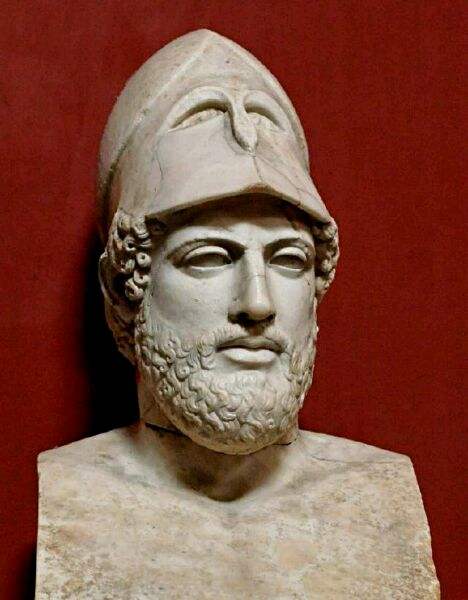 具体表现
①除十将军外，各级官职均由抽签方式向公民开放；
②雅典最高权力机构是公民组成的公民大会；
③为担任公职与参与政治事务的公民发放津贴，保证参政积极性。
伯里克利
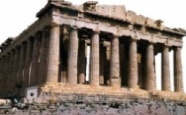 《一个雅典公民的政治生活》
帕卡迪是个雅典郊区的农民，有一位妻子卡迪娅和一个10岁的儿子。公元前399年的一天，帕卡迪早早醒来要去参加公民大会。公民大会是雅典的最高权力机构，虽然每十天就开一次，严重影响帕卡迪干农活，但他还是很愿意去。妻子目送丈夫离去心情郁闷，她也想一起去啊。
   帕卡迪来到雅典公民大会的广场，会场像往常一样热闹，看不见一个奴隶，会场围着篱笆，设有多道门。“大家注意，今天是公民大会，外邦人不许入内。”在门口执勤的监察员大声喊着。这让帕卡迪倍感自豪——我是雅典城邦的公民！
为什么公民大会严重影响干农活，帕卡迪还是很愿意去？

根据故事情景思考哪些人不能享有雅典的民主权利？
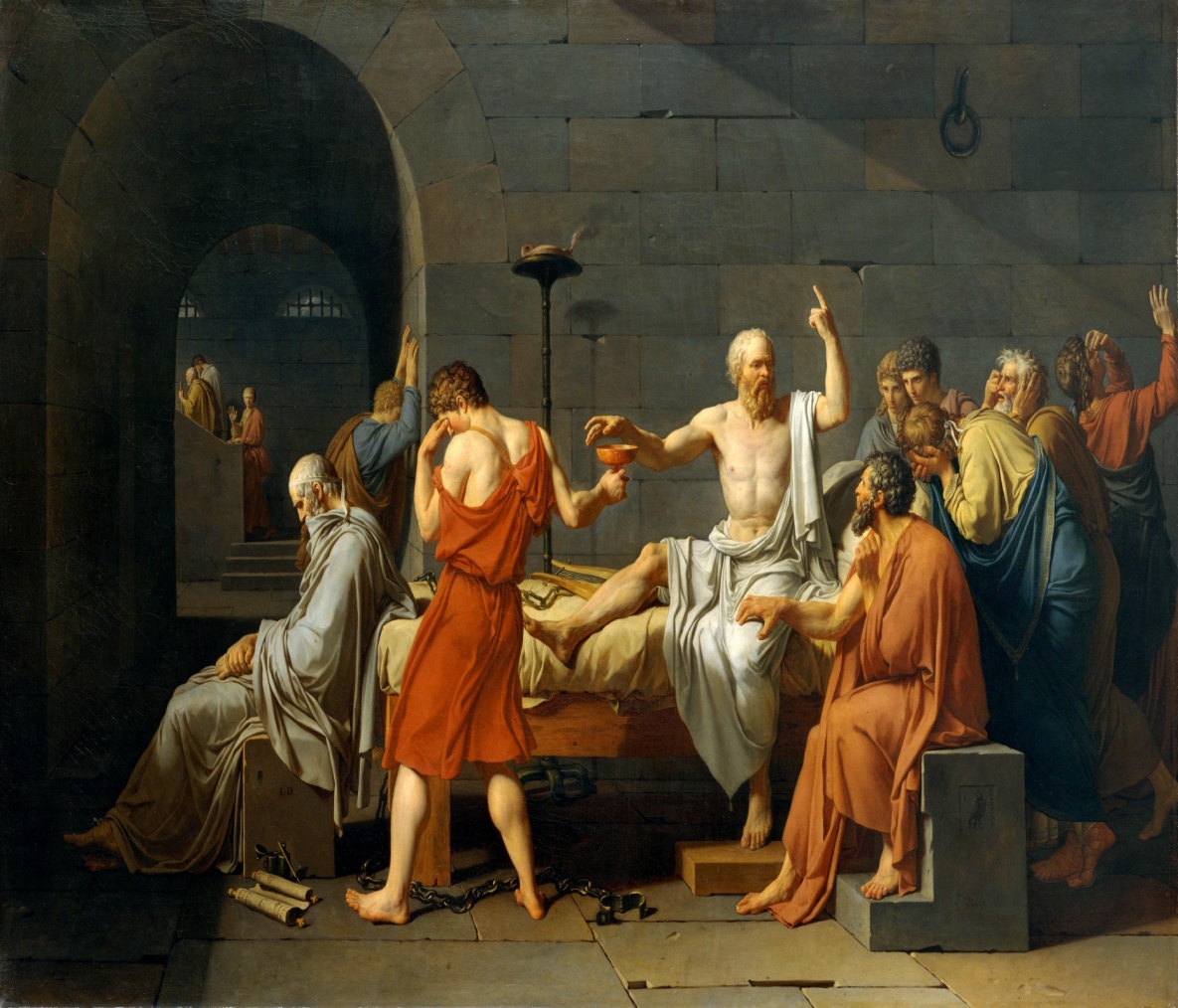 情景剧 
《苏格拉底之死》
陪审团的产生：经过抽签的方式，雅典从自愿报名的候选者中随机选出501人，组成陪审团，负责审判苏格拉底。在规定的时间内，苏格拉底为自己作了辩护。
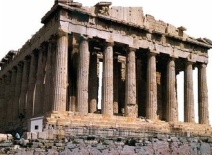 思维与探究
3.雅典民主政治的得与失
【材料一】在雅典形成的高度完善的古代民主制度，具有重大的进步作用，它协调了公民集体内部不同阶层的利益，为雅典公民充分发挥主动性和聪明才智提供了条件，从而促进了社会经济和文化的发展。                                                   —崔连仲主编《世界通史》
【材料二】公元前431年雅典全部人口为40万人，其中雅典自由民16.8万，外邦人3.2万，奴隶20万。而自由民中，妇女也被排除于民主的殿堂之外。			            ——哈蒙德《希腊史》
【材料三】苏格拉底说：“没有人愿意用抽签的方法去雇佣一位舵手和建筑师、吹笛手或其他行业的人，而这类事若出错的话，危害还比管理国家事务上出错轻的多。”      ---色诺芬《回忆苏格拉底》
据上述材料评述雅典民主政治的得与失。
得：为雅典公民充分发挥主动性和聪明才智提供了条件，从而促进了社会经济和文化的发展。
失：1.是少数人的民主：广大妇女、奴隶和外邦人不能享有雅典的民主权利。实质：是少数人的奴隶主的民主。
2.直接民主容易导致国家权力的滥用和误用,成为政治腐败、社会动乱的隐患。
析东征影响
1.亚历山大人物简介
世界的征服者——亚历山大大帝(Alexander the Great）
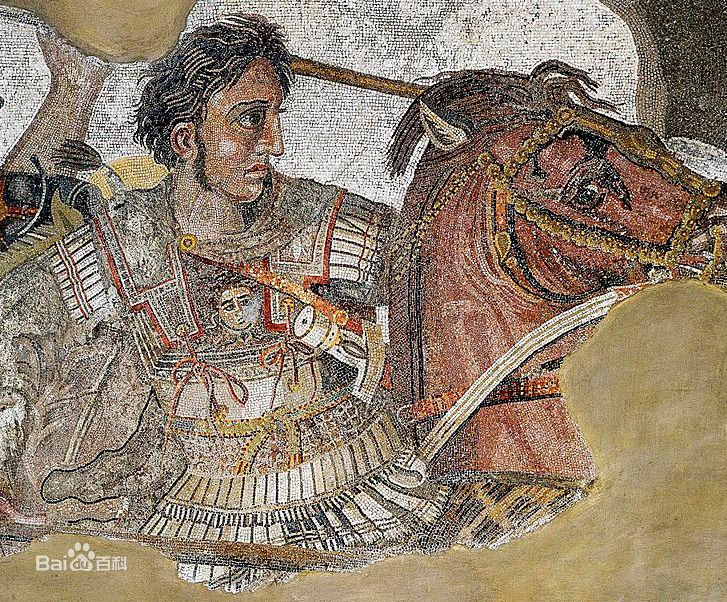 亚历山大大帝，世界古代史上著名军事家和政治家，欧洲历史上四大军事统帅之首(亚历山大大帝，汉尼拔·巴卡，恺撒大帝，拿破仑)。曾师从古希腊著名学者亚里士多德，16岁随父征战，18岁指挥军队击败希腊联军。20岁组织东侵。据说在远征中，他命令一切人“把世界当做自己的家乡”。亚历山大以其雄才大略，先后统一希腊全境，进而横扫中东地区，占领埃及，荡平波斯帝国，大军开到印度河流域。征服全境约500万平方公里。
亚历山大
(公元前356年-前323年)
析东征影响
2.亚历山大东征影响---东西方文明的碰撞与交融
观察下图，根据图中箭头所示指出亚历山大东征的路线。
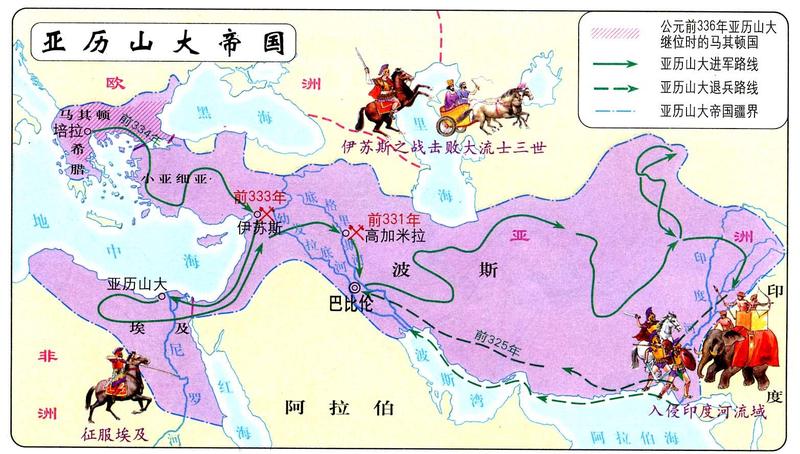 希腊文明
前334年，侵入小亚细亚。
前332年占领埃及，第二年回师亚洲，继续对波斯作战，攻占巴比伦等城市。
公元前330年，波斯帝国沦亡。
公元前326年进军印度，占领印度河流域，因土著居民的顽强抵抗，气候不适，士兵普遍厌战，被迫退兵。前325年返回巴比伦。
波斯文明
埃及文明
印度文明
析东征影响
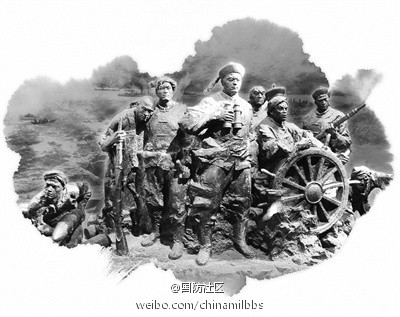 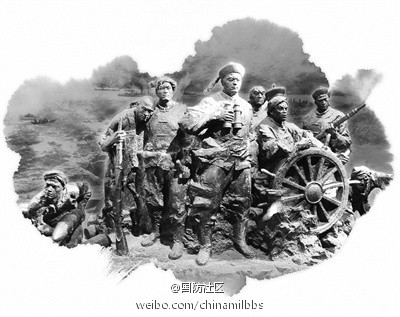 英国诗人雪莱的话很有代表性：“我们都是希腊人。我们的法律，我们的文学，我们的宗教，我们的艺术，都根源于希腊。”
①积极：
客观上促进了希腊文明与东方诸文明的交流和融汇。
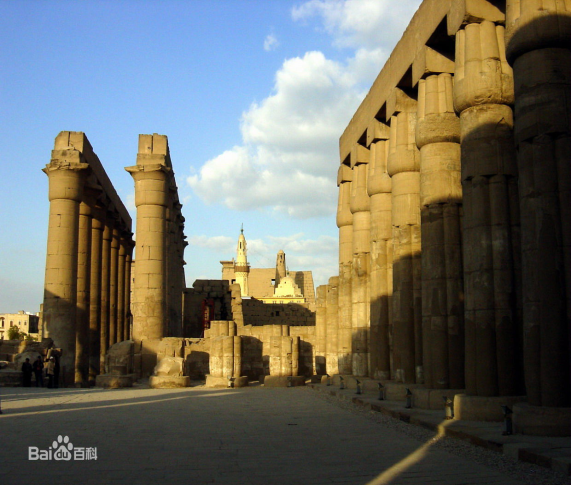 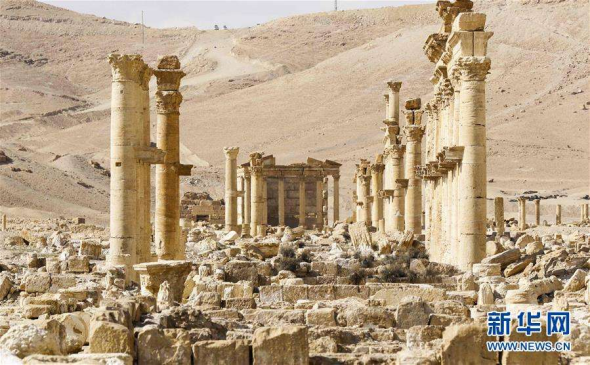 叙利亚帕米尔拉古城
埃及卢克索神庙遗址
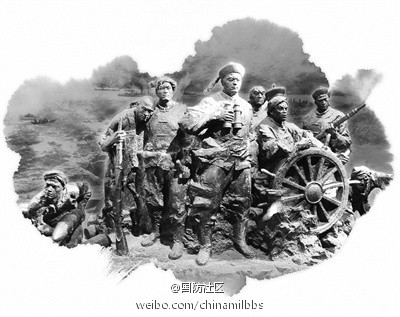 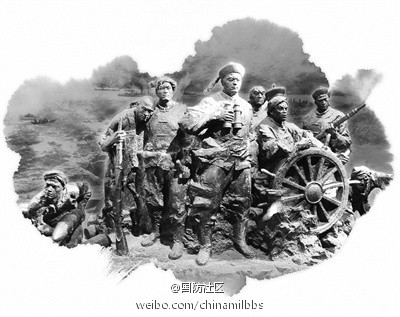 析东征影响
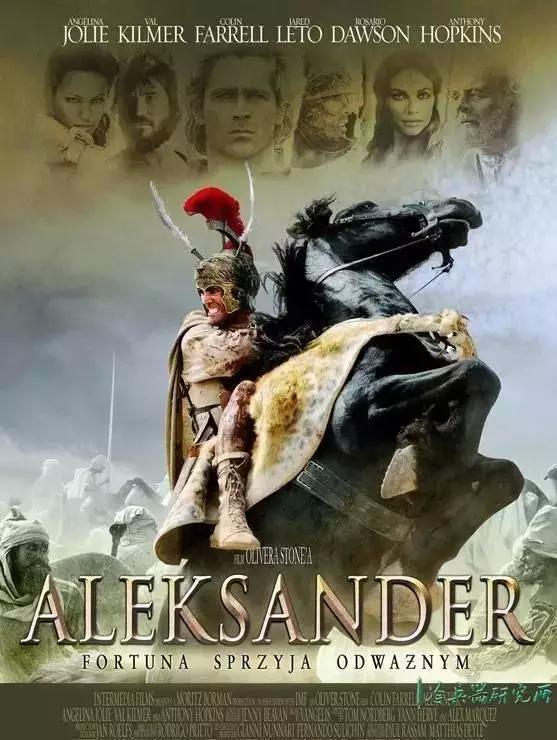 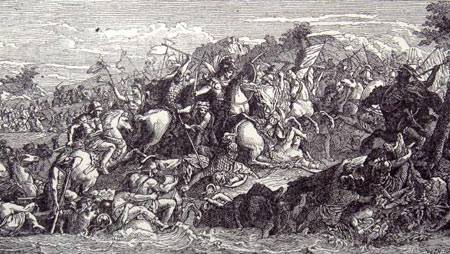 ②消极：
亚历山大东征具有侵略性质，使东方人民饱受战争之苦。
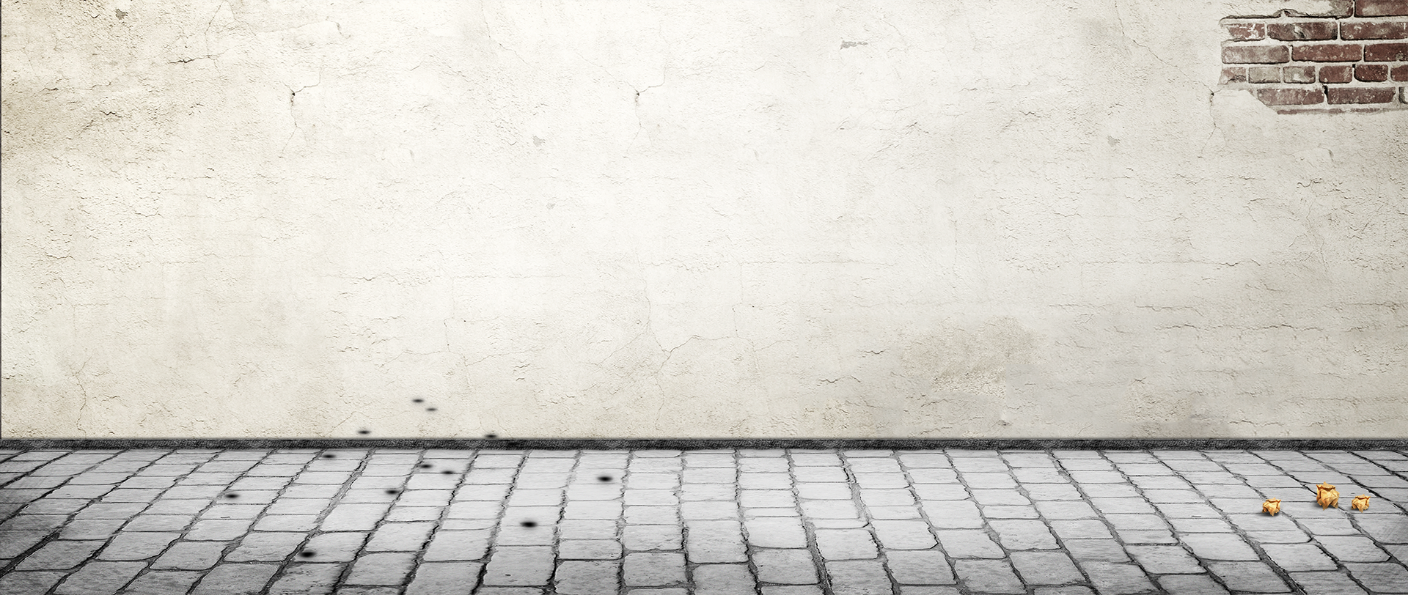 亚历山大远征，洗劫和烧毁了亚洲一些古老的城市，将成千上万的劳动人民掠为奴隶，以野蛮、残忍、落后的手段毁灭了许多东方文明。
汲取哲人的智慧……
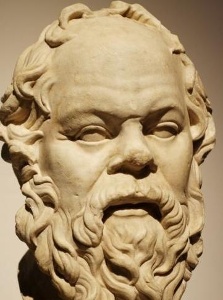 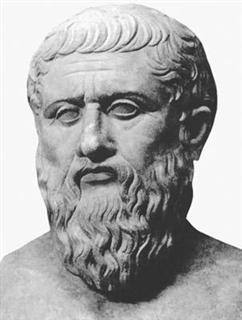 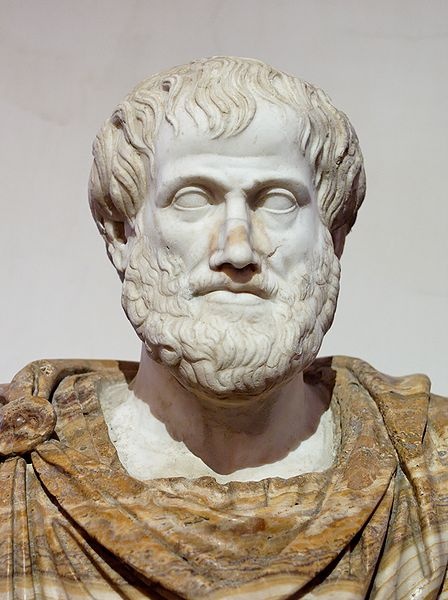 世上最快乐的事，
莫过于为理想而奋斗。
知识是精神食粮。
吾爱吾师，吾尤爱真理。
感谢聆听
欢迎指正……